Лекція № 10
ТЕХНОЛОГІЯ ЕКСТЕМПОРАЛЬНИХ ГОМЕОПАТИЧНИХ ЛІКАРСЬКИХ ЗАСОБІВ
Кафедра аптечної технології ліків
Національного фармацевтичного університету
Доктор фармацевтичних наук, професор
Половко Наталія Петрівна
План лекції
Розподіл гомеопатичних лікарських засобів за лікарською формою
ГОМЕОПАТИЧНІ МАТРИЧНІ ЗАСОБИ. Технологія. Контроль якості.
Гомеопатичне розведення. Технологія. Оформлення до використання
оліЇ гомеопатичнІ. Технологія. Оформлення до використання
Гранули гомеопатичні. Технологія. Оформлення до використання
Таблетки гомеопатичні. Технологія. 
ГомЕОпатичні тритурації. Технологія. Оформлення до використання
Розподіл гомеопатичних ЛЗ за лікарською формою
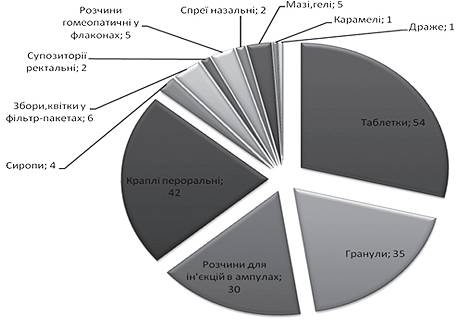 Базисні препарати (stocks) –
 речовини, продукти або препарати, що використовуються як вихідні матеріали для виробництва гомеопатичних лікарських засобів. Базисні препарати звичайно являють собою: для сировини рослинного, тваринного або людського походження – матричну настойку або гліцериновий мaцeрат; для сировини хімічного або мінерального походження – безпосередньо саму речовину.
гомеопатичнА СИРОВИНА – 
речовина (субстанція) рослинного, мінерального, тваринного, мікробного походження, фізіологічні виділення тварин і людини, інші біологічні субстрати і синтетичні речовини, необхідні для виготовлення ГомЛЗ. Сировина рослинного, тваринного або людського походження може використовуватися у свіжому або висушеному вигляді. Інколи допускається зберігання свіжого матеріалу в замороженому вигляді.
Вихідна сировина
Метод 1b
Свіжа рослинна  латексна сировина
Метод 1а
Свіжа рослинна сировина, що звичайно містить більше 70 % віджатого соку, ефірної олії та не містить смоли або слиз
Спирт 
етиловий 90 % - вий
Спирт 
етиловий 36 % - вий
Подрібнення сировини
Віджимання соку
Відважування
Відважування
Змішування з 2 масовими частинами спирту етилового 36 %-вого
Змішування із рівною за масою кількістю спирту етилового 90 %-вого
Мацерація не менше 5 діб
Фільтрування
Контроль якості
Оформлення до використання
АЛГОРИТМ ТЕХНОЛОГІЇ МАТРИЧНОЇ НАСТОЙКИЗА МЕТОДОМ  1 ЗГІДНО ДФУ
ГОМЕОПАТИЧНІ МАТРИЧНІ ЗАСОБИ 
(лат. praeparata homeopatica materna) — 
речовини, продукти або засоби, які використовують як вихідні матеріали для виробництва гомеопатичних ЛП. Гомеопатичні матричні засоби (спиртовий, гліцериновий або водний мацерат) — для сировини рослинного або тваринного походження, нозодів і безпосередньо сама речовина — для сировини мінерального та синтетичного походження.
ТЕХНОЛОГІЯ МАТРИЧНОЇ НАСТОЙКИЗА МЕТОДОМ 1 ЗГІДНО ДФУ
Метод 1 ДФУ використовують для свіжої лікарської рослинної сировини, яка зазвичай містить більше 70% віджатого соку і не містить смол або слизу.
Матричні настойки, виготовлені за методом 1 - це суміші рівних частин віджатих соків і етанолу 90 % -вого.
Матрична настойка крапиви жгучої– 5,0Tincturae maternae Urtica urens– 5,0
Технологія. Подрібнену лікарську рослинну сировину віджимають. Отриманий сік зважують і відразу змішують з рівною за масою кількістю етанолу 90 % -вого. Витримують в закритому контейнері при температурі не вище 20 ° С, протягом не менше п'яти діб, після чого фільтрують.
Приготована матрична настойка – базисний гомеопатичний препарат, відпуску не підлягає.
Оформлення
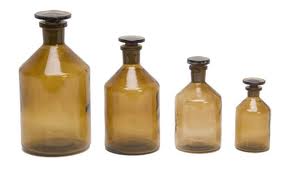 Urtica urens 
(1:2) 10,0
спирт етиловий 45 %

15.09.2017 р.  (Підпис)
Оформлюють етикеткою (назва сировини на латинській  мові, позначення матричної настойки Ø, вага, дата виробництва, співвідношення сировини і спирту).
Даний базисний препарат в подальшому використовуєтьсядля виготовлення гомеопатичних лікарських форм для лікування опіків та кропив'янки
Контроль якості
Контроль якості базисних гомеопатичних лікарських засобів для внутрішнього застосування проводять за загальними показниками: зовнішній вигляд (прозорість, колір), запах, відносна густина, концентрація спирту, ідентифікація і кількісний аналіз діючих речовин, якщо зазначено у окремих статтях.
Відхилення у вмісті лікарських речовин в розчині (якщо немає інших зазначень у статтях) не повинні перевищувати:
+ 5 % при вмісті 10 % або 1 % речовини (перше або друге десяткове розведення) відповідно;
+ 10 % при вмісті 0,1 % речовини (третє десяткове розведення).
Після виготовлення гомеопатичних базисних препаратів їх маса не повинні перевищувати норм допустимих відхилень.
Вихідна сировина
Метод 2b
Свіжа рослинна сировина, що звичайно містить менше 70 % віджатого соку і більше 60 % вологи та, що не містить ефірних олій або смол
Метод 2а
Свіжа рослинна сировина, що звичайно містить менше 70 % віджатого соку і більше 60 % вологи та, що не містить ефірних олій або смол
Спирт 
етиловий 90 % - вий
Спирт 
етиловий 70 % - вий
Подрібнення сировини
Подрібнення сировини
Визначення втрати в масі при висушуванні
Визначення втрати в масі при висушуванні
Відважування
Відважування
Змішування із половинною за масою кількістю спирту етилового 70 %-вого
Змішування із половинною за масою кількістю спирту етилового 90 %-вого
Розрахунок необхідної кількості спирту етилового 90 %-вого
Розрахунок необхідної кількості спирту етилового 70 %-вого
Додавання решти спирту етилового 90 %-вого
Додавання решти спирту етилового 70 %-вого
Мацерація не менше 10 діб з періодичним перемішуванням
Віджимання суміші
Фільтрування
Контроль якості
Оформлення до використання
АЛГОРИТМ ТЕХНОЛОГІЇ МАТРИЧНОЇ НАСТОЙКИЗА МЕТОДОМ 2 ЗГІДНО ДФУ
Вихідна сировина
Метод 3с
Свіжа рослинна сировина, що звичайно містить менше 60 % вологи
Методи 3а, 3b
Свіжа рослинна сировина, що містить ефірні олії або смолу, або звичайно менше  60 %   вологи
Спирт етиловий 90 % - вий
Спирт етиловий 50 % - вий
Подрібнення сировини
Подрібнення сировини
Спирт етиловий 80 % - вий
Визначення втрати в масі при висушуванні
Визначення втрати в масі при висушуванні
Відважування
Відважування
Змішування із половинною за масою кількістю спирту етилового 50 %-вого
Змішування із половинною за масою кількістю спирту етилового 90 % (80 % для методу 3b)
Розрахунок необхідної кількості спирту етилового 90% (80% для методу 3b)
Розрахунок необхідної кількості спирту етилового 50 %-вого
Додавання решти спирту етилового 90 % (80 % для методу 3b)
Додавання решти спирту етилового 50 %-вого
Мацерація не менше 10 діб з періодичним перемішуванням
Віджимання суміші
Фільтрування
Контроль якості
Оформлення до використання
АЛГОРИТМ ТЕХНОЛОГІЇ МАТРИЧНОЇ НАСТОЙКИЗА МЕТОДОМ 3 ЗГІДНО ДФУ
Вихідна сировина
Спирт етиловий відповідної концентрації (96 %, 90 %, 80 %, 70 %, 50 %, 36 %, 18 % - вий)
Метод 4b
Сировина тваринного походження
Метод  4c
Обробка  рослинної сировини
Методи 4а, 4d
Суха рослиннасировина
Подрібнення сировини
Відважування
Ретельне змішування 1 частини сировини та 10 частин спирту етилового відповідної концентрації
Відстоювання у закритому контейнері протягом певного часу
Приготування шляхом мацерації
Приготування шляхом перколяції
Відокремлювання залишку від спирту
Перколяція при кімнатній температурі
Віджимання суміші
Віджимання суміші
З’єднування рідин
З’єднування рідини з перколятом
Змішування перколяту або мацерату з розрахованою кількістю спирту  етилового відповідної концентрації
Витримування не менше 5 діб при температурі, що не перевищує 200С
Фільтрування
Контроль якості
Оформлення до відпуску
АЛГОРИТМ ТЕХНОЛОГІЇ МАТРИЧНОЇ НАСТОЙКИЗА МЕТОДОМ 4 ЗГІДНО ДФУ
Гомеопатичне розведення
 (лат. solutio (dilutio) homeopathica) –
 рідка чи порошкоподібна лікарська форма, одержана з базисного препарату шляхом потенціювання, що використовується для виробництва гомеопатичних препаратів, створює відповідну концентрацію речовин і забезпечує оптимальний фармакотерапевтичний ефект ЛП, підібраних за принципом подібності. Розведення гомеопатичні поділяють на сотенні, десяткові та LM-розведення.
АЛГОРИТМ ТЕХНОЛОГІЇ рідких розведень (ПОТЕНЦІЙ)
Рецептурний пропис
Вихідна сировина
Матричні настойки та розчини, рідкі розведення,комплексні розведення
Спирт етиловий 
90 %, 60 %, 45 %-вий
Відважування або відмірювання 
каліброваним краплеміром 1 частини
Відважування або відмірювання 
каліброваним краплеміром 9 / 99 частин
Змішування
Струшування зверху вниз (потенціювання) 10 разів
Повторюють операції (відважування, змішування, струшування), при цьому використовуючи попередні розведення до отримання наступного розведення
Контроль якості
Упаковка та оформлення до відпуску
Rp.: Dilutio Alое X3 – 10,0        D. S. По 5-7 крапель за 30 хв до їжі
Штамп лікувально-профілактичного закладу
Дата 
Прізвище, ім'я та по-батькові хворого, вік
Прізвище, ім'я та по-батькові лікаря
Rp.: Dilutio Alое X3 – 10,0 
	  D. S. По 5-7 крапель за 30 хвилин до їжі
Підпис лікаря
Особова печатка лікаря
 
Характеристика лікарського препарату. Лікарський препарат - гомеопатичні краплі, до складу яких входить сировина рослинного походження Алое.
Технологія
ППК (зворотній бік)
Розведення Alое X1: 1,0 г  
Розведення Alое X2 : 1,0 г
Спирту етилового 45 % для виготовлення розведення Х2: 9,0 г 
Спирту етилового 45 % для виготовлення розведення Х3: 9,0 г

Технологія. Виставляють на стіл 2 флакона з пробками, нумерують їх (X2, Х3). У кожен флакон відважують по 9,0 г спирту етилового 45 %. Потім у флакон з позначенням Х2 відважують 1,0 г розведення Alое X1, закривають кришкою і енергійно струшують зверху вниз 10 раз (потенціюють). Після цього з флакона Х2 додають 1,0 г розведення у флакон з написом Х3, закупорюють і струшують зверху вниз 10 раз (потенціюють). Наклеюють № рецепта. Заповнюють ППК (лицьовий бік).
Лицьовий бік паспорта письмового контролю (ППК)
ППК (лицьовий бік)
Дата                 № рецепта
    Spiritus aethylici 45 % 9,0
	Dilutio Alое Х2 1,0		
			   m = 10,0
Приготував (підпис)
Перевірив (підпис)
Відпустив (підпис)
№ рецепта_1_
№ аптеки_8_
м._Харків_
Берегти від дітей
Зберігати в прохолодному, захищеному від світла місці
ВНУТРІШНЄ
Дата 01.09.17.
Гомеопатичний лікарський засіб
__ Dil. _Aloe Х3 10,0___
Приймати по _5-7 крапель за 30 хв до їжі__________________
Підпис
Оформлення до використання
Оформлюють етикетками: «Внутрішнє», «Зберіати в прохолодному та захищеному від світла місці», «Берегти від дітей»

Даний гомеопатичний препарат використовується для лікування  проносу та геморою
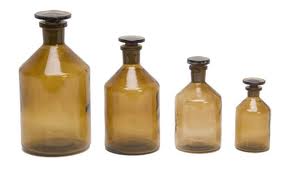 Rp.: Dilutio Rubus С3 – 10,0        D. S. По 7-10 крапель згідно до розкладу
Штамп лікувально-профілактичного закладу
Дата 
Прізвище, ім'я та по-батькові хворого, вік
Прізвище, ім'я та по-батькові лікаря
	Rp.:  Dilutio Rubus С3 – 10,0 
		D. S. По 7-10 крапель згідно до розкладу 
Підпис лікаря
Особова печатка лікаря

Характеристика лікарського препарату. гомеопатичні краплі, до складу яких входить сировина рослинного походження Ожина.
Технологія
ППК (зворотній бік)
Матричної настойки «Rubus θ»: 0,2 г (6 крапель)
Розведення Rubus С1: 0,1 г (3 краплі) 
Розведення Rubus С2: 0,1 г (3 краплі) 
Спирту етилового 45 % для виготовлення розведення С1: 9,8 г
Спирту етилового 45 % для виготовлення розведення С2: 9,9 г
Спирту етилового 45 % для виготовлення розведення С3: 9,9 г

Технологія. Виставляють на стіл 3 флакона з пробками, нумерують їх (С1, С2, С3). У перший флакон (С1) відважують 9,8 г спирту етилового 45 %, в інші два (С2, С3) - 9,9 г спирту етилового 45 %. Потім у флакон з позначенням С1 відважують 0,2 г (6 крапель) матричної настойки «Rubus θ», закривають кришкою і енергійно струшують зверху вниз 10 раз (потенціюють). Після цього з флакона С1 додають 0,1 г (3 краплі) дилюції у флакон з написом С2 і знову струшують зверху вниз 10 раз (потенціюють). Далі у флакон С3 відважують 0,1 г (3 краплі) розведення С2, закупорюють, потенціюють 10 раз. Наклеюють № рецепта. Заповнюють ППК (лицьова сторона).
Лицьовий бік паспорта письмового контролю (ППК)
ППК (лицьовий бік)
Дата                 № рецепта
		         Spiritus aethylici 45 % 9,9
Dilutio Rubus С2 0,1 (gtts. III) 	
		          m = 10,0
Приготував (підпис)
Перевірив (підпис)
Відпустив (підпис)
№ рецепта_1_
№ аптеки_8_
м._Харків_
Берегти від дітей
Зберігати в прохолодному, захищеному від світла місці
ВНУТРІШНЄ
Дата 01.09.17.
Гомеопатичний лікарський засіб
___Dil. Rubus С3 10,0___
Приймати по _7-10 крапель згідно до розкладу______________
Підпис
Оформлення до використання
Оформлюють етикетками: «Внутрішнє», «Зберіати в прохолодному та захищеному від світла місці», «Берегти від дітей».

Даний гомеопатичний препарат використовується для лікування  та профілактикиклімактеричних станів
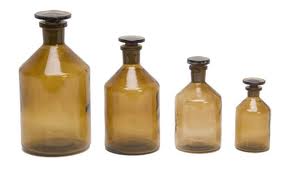 Rp.: Dilutio Magnesium sulfuricum X3 – 10,0        D. S. По 10 крапель ввечері за 30 хв до їжі
Штамп лікувально-профілактичного закладу
Дата 
Прізвище, ім'я та по-батькові хворого, вік
Прізвище, ім'я та по-батькові лікаря
	Rp.:  Dilutio Magnesium sulfuricum X3 – 10,0 
		D. S. По 10 крапель вечері за 30 хвилин до їжі
Підпис лікаря
Особова печатка лікаря

Характеристика лікарського препарату. гомеопатичні краплі, до складу яких входить сировина мінерального походження Магнію сульфат.
Технологія
ППК (зворотній бік)
Субстанції Magnesium sulfuricum: 1,0 г  
Розведення Magnesium sulfuricum X1 : 1,0 г
Розведення Magnesium sulfuricum X2 : 1,0 г
Спирту етилового 45 % для виготовлення розведення Х1: 9,0 г 
Спирту етилового 45 % для виготовлення розведення Х2: 9,0 г
Спирту етилового 45 % для виготовлення розведення Х3: 9,0 г

Технологія. Виставляють на стіл 3 флакони з пробками, нумерують їх (Х1, X2, Х3). У кожен флакон відважують по 9,0 г спирту етилового 45 %. Потім у флакон з позначенням Х1 відважують 1,0 г субстанції Magnesium sulfuricum, закривають кришкою і енергійно струшують зверху вниз 10 раз (потенціюють). Після цього з флакона Х1 додають 1,0 г розведення у флакон з написом Х2 і знову струшують зверху вниз 10 раз (потенціюють). Далі у флакон Х3 відважують 1,0 г розведення Х2, закупорюють, потенціюють 10 раз. Наклеюють № рецепта. Заповнюють ППК (лицьовий бік).
Лицьовий бік паспорта письмового контролю (ППК)
ППК (лицьовий бік)
Дата                 № рецепта
           Spiritus aethylici 45 % 9,0
Dilutio Magnesium sulfuricum Х2 1,0
           m = 10,0
Приготував (підпис)
Перевірив (підпис)
Відпустив (підпис)
№ рецепта_1_
№ аптеки_8_
м._Харків_
Берегти від дітей
Зберігати в прохолодному, захищеному від світла місці
ВНУТРІШНЄ
Дата 01.09.17.
Гомеопатичний лікарський засіб
Magnesium sulfuricum Х3 10,0
Приймати по _7 крапель ввчері за 30 хв до їжі______________
Підпис
Оформлення до використання
Оформлюють етикетками: «Внутрішнє», «Зберіати в прохолодному та захищеному від світла місці», «Берегти від дітей».

Даний гомеопатичний препарат використовується для лікування  гастроентероколітівта нервової диспепсії
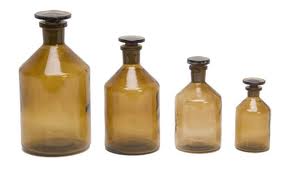 Рецептурний пропис
Вихідна сировина
Матричні настойки; речовини, розчинні в оліях
Олія (маслинова, мигдальна, соняшникова, вазелінова тощо)
Відважування або відмірювання каліброваним краплеміром розрахованої кількості
Відважування 
розрахованої кількості олії
Змішування або розчинення
Струшування зверху вниз (потенціювання) 10 разів
Контроль якості
Упаковка та оформлення до відпуску
АЛГОРИТМ ТЕХНОЛОГІЇ олій гомеопатичних
Rp.: Oleum Alое 10 % – 5,0        D. S. Для змащування уражених поверхонь шкіри
Штамп лікувально-профілактичного закладу
Дата 
Прізвище, ім'я та по-батькові хворого, вік
Прізвище, ім'я та по-батькові лікаря
	Rp.: Oleum Ledum 10 % – 5,0 
	        D. S. Для змащування уражених поверхонь шкіри
Підпис лікаря
Особова печатка лікаря

Характеристика лікарського препарату. Гомеопатична олія, до складу якої входить сировина рослинного походження Багно звичайне. Як розчинник можна використовувати соняшникову, вазелінову, або мигдальну, оливкову, абрикосову, виноградну, тощо, олії.
Технологія
ППК (зворотній бік)
Матричної настойки Ledum : 0,5 г  (16 крапель)
Олії соняшникової: 4,5 г 
 
Технологія. Відважують у попередньо старованний широкогорлий флакон 4,5 г олії соняшникової та додають 16 крапель (0,5 г) матричної настойки Ledum, закупорюють, потенціюють 10 раз. Наклеюють № рецепта. Заповнюють ППК (лицьовий бік).
Лицьовий бік паспорта письмового контролю (ППК)
ППК (лицьовий бік)
Дата                 № рецепта
			     Olei Helianthi 4,5
Ledum Ѳ 0,5 (gtts. XVI)
			      m = 5,0
Приготував (підпис)
Перевірив (підпис)
Відпустив (підпис)
№ рецепта___
№ аптеки___
м._Харків_
Берегти від дітей
Зберігати в прохолодному, захищеному від світла місці
ЗОВНІШНЄ
Дата _____
Гомеопатичний лікарський засіб
__Oleum Ledum 10 % 5,0___
Наносити на_уражені ділянки шкіри________________________
Підпис _____
Оформлення до використання
Оформлюють етикетками: «Зовнішнє», «Зберіати в прохолодному та захищеному від світла місці», «Перед застосуванням збовтувати», «Берегти від дітей».

Даний гомеопатичний препарат використовується для лікування  колотих ран та укусів насекомих
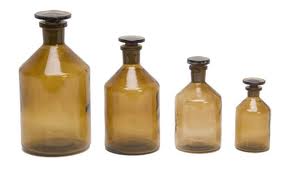 гранулИ гомеопатичНІ 
(лат. granula homeopathica) — 
лікарська форма для внутрішнього застосування, що складається з твердих, сухих, досить міцних агрегатів сухих порошків, на які нанесено потенційований розчин, у вигляді крупинок круглої, циліндричної або неправильної форми.
Рецептурний пропис
Вихідна сировина
Розведення (дилюції) спиртові, розведення (дилюції) водні, матричні настойки, комплексні розведення
Допоміжні речовини
Спирт етиловий 60 %-вий
Крупка цукрова
Відважування або відмірювання 
каліброваним краплеміром
Відважування або відмірювання каліброваним краплеміром
Відважування
Насичення
Струшування зверху вниз (потенціювання) протягом 10 хвилин
Висушування гомеопатичних гранул на пергаментному папері при кімнатній температурі
Контроль якості
Упаковка та оформлення до відпуску
АЛГОРИТМ ТЕХНОЛОГІЇ гранул гомеопатичних
Rp.: Granulae Thuja C12 10,0         D. S. По 8 гранул 3 рази на день
Штамп лікувально-профілактичного закладу
Дата 
Прізвище, ім'я та по-батькові хворого, вік
Прізвище, ім'я та по-батькові лікаря
	Rp.: Granulae Thuja C12 10,0 
		Da. Signa: По 8 гранул 3 рази на день. 
Підпис лікаря
Особова печатка лікаря

Характеристика лікарського препарату. Гомеопатичні гранули, до складу яких входить сировина рослинного походження Туя західна.
Технологія
ППК (зворотній бік)
Гранул цукрових 10,0 г
Розведення Thuja  С11: 0,1 г  (3 краплі)
Спирту етилового 45 % для зволоження гранул цукрових: 0,1 г  (3 краплі)

Технологія. Для виготовлення 10,0 гомеопатичних гранул Thuja С12 відважують 10,0 цукрових гранул у флаконі ємністю 30,0 та додаються 0,1 (3 краплі) 60 % спирту етилового, декілька раз струшують з метою зволоження гранул цукрових. Після цього додаються 0,1 (3 краплі) гомеопатичного розведення Thuja C11, флакон закривають кришкою, що обгорнута пергаментним папером та інтенсивно струшують (потенціюють) протягом 10 хв. Далі гранули висипають на пергаментний папір та висушують при кімнатній температурі. Готові гомеопатичні гранули переносять у флакон для відпуску. Наклеюють № рецепта. Заповнюють ППК (лицьовий бік).
Лицьовий бік паспорта письмового контролю (ППК)
ППК (лицьовий бік)
Дата                 № рецепта
			Granulae saccharati 10,0 
			Spiritus aethylici 60 % gtts. ІІІ (0,1)
			Dil. Thuja C11 gtts. III (0,1)
–––––––––––––––––––––––––––––––
			m = 10,0
Приготував (підпис)
Перевірив (підпис)
Відпустив (підпис)
№ рецепта_1_
№ аптеки_8_
м._Харків_
Берегти від дітей
Зберігати в прохолодному, захищеному від світла місці
ВНУТРІШНЄ
Дата 01.09.17.
Гомеопатичний лікарський засіб
__ Gran.  Thuja С12 10,0___
Приймати по  8 гранул 3 рази на день __________________
Підпис
Оформлення до використання
Оформлюють етикетками: «Внутрішнє», «Зберіати в прохолодному та захищеному від світла місці», «Берегти від дітей».

Даний гомеопатичний препарат використовується для лікування  мігрені та невралгії
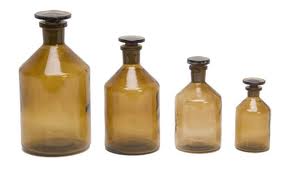 Таблетки гомеопатичні – 
тверді лікарські засоби, одержані з використанням сахарози, лактози або інших відповідних допоміжних речовин згідно з статтею «Таблетки». Вони можуть бути одержані пресуванням однієї або декількох твердих активних субстанцій із допоміжними речовинами або просоченням попередньо сформованих таблеток розведенням гомеопатичних базисних препаратів. Призначаються для орального або сублінгвального застосування.
Таблетки для гомеопатичного застосування
Таблетки виготовляють з тритурацій шляхом пресування. Як формоутворювальну речовину використовують крохмаль із вмістом до 10 % та солі кальцію або магнію в концентрації до 2 %. За необхідності використовують розчин сотурованої лактози, крохмальний клейстер або етанол у відповідній концентрації.
Тритурація гомеопатична  — 
тверда форма, що складається з кількох компонентів і характеризується сипкістю. Як наповнювач у гомеопатичних тритураціях використовуються молочний цукор (Saccharum lactis), тальк (Talcum), лактоза (Lactosum). Технологія гомеопатичних тритурацій полягає у максимальному подрібненні компонентів речовин, змішуванні з допоміжними речовинами у відповідних пропорціях (1:10 або 1:100), дозуванні та пакуванні.
Рецептурний пропис
Вихідна сировина
Лактози моногідрат
Матричні настойки та розчини, їх розведення, 
суміші та комплексні розведення
Відважування 9 частин  (D розведення) або 99 частин (С розведення)
Затирання пор фарфорової ступки першою частиною  лактози моногідрату
Розділення на 3 рівні частини
Відважування 1 частини матричної настойки/розчину/їх розведення/суміші та комплексні розведення
Додавання сировини
Розтирання суміші протягом 6 хв
Зіскоблювання протягом 4 хв фарфоровим шпателем
Розтирання суміші протягом 6 хв
Зіскоблювання протягом 4 хв
Додавання другої частини лактози моногідрату
Розтирання суміші протягом 6 хв
Зіскоблювання протягом 4 хв
Розтирання суміші протягом 6 хв
Зіскоблювання протягом 4 хв
Додавання третьої частини лактози моногідрату
Розтирання суміші протягом 6 хв
Зіскоблювання протягом 4 хв
Розтирання суміші протягом 6 хв
Зіскоблювання протягом 4 хв
Контроль якості
Оформлення до відпуску
АЛГОРИТМ ТЕХНОЛОГІЇ тритурацій гомеопатичних
Rp.: Triruratio Borax C3 10,0         D. S. Вранці за 30 хв до їжі
Штамп лікувально-профілактичного закладу
Дата 
Прізвище, ім'я та по-батькові хворого, вік
Прізвище, ім'я та по-батькові лікаря
	Rp.: Triruratio Borax C3 10,0 
		Da. Signa: Вранці за 30 хв до їжі. 
Підпис лікаря
Особова печатка лікаря

Характеристика лікарського препарату. Тритурація гомеопатична, до складу якої входить сировина мінерального походження Натрію тетраборат (бура).
Технологія
ППК (обратная сторона)
Розведення Borax С2: 0,1 г  (3 краплі)
Цукру молочного: 9,9 г 
 
Технологія. Для виготовлення 10,0 гомеопатичної тритурації Borax С3 відважують 9,9 молочного цукру та розділяють на три рівні частини. Першою частиною молочного цукру затирають пори ступки, відважують 0,1 (3 краплі) Dil. Borax С2, додають у ступку, розтирають протягом 6 хв, зіскоблюють 4 хв, знову розтирають 6 хв, зіскоблюють 4 хв. Потім додають другу порцію молочного цукру до ступки та знову двічі розтирають 6 хв і зіскоблюють 4 хв. Далі додають до суміші третю порцію молочного цукру і повторюють операції розтирання та зіскоблювання двічі по 6 та 4 хв відповідно. Загалом приготування тритурації займає не менше 1 год. Після цього переносять готову тритурацію гомеопатичну до флакону для відпуску. Наклеивают № рецепта. Заповнюють ППК (лицевий бік).
Лицьовий бік паспорта письмового контролю (ППК)
ППК (лицьовий бік)
Дата                 № рецепта
			Dil. Borax C2 gtts. III (0,1)
			Saccharum lacticum 9,9 
			–––––––––––––––––––––––
			m = 10,0
Приготував (підпис)
Перевірив (підпис)
Відпустив (підпис)
№ рецепта_1_
№ аптеки_8_
м._Харків_
Берегти від дітей
Зберігати в прохолодному, захищеному від світла місці
ВНУТРІШНЄ
Дата 01.09.17.
Гомеопатичний лікарський засіб
__ Dil.  Borax С3 10,0___
Приймати  вранці за 30 хв до їжі _____________________________
Підпис
Оформлення до використання
Оформлюють етикетками: «Внутрішнє», «Зберіати в прохолодному та захищеному від світла місці», «Берегти від дітей».

Даний гомеопатичний препарат використовується для лікування  та профілактикиафтозного стоматиту
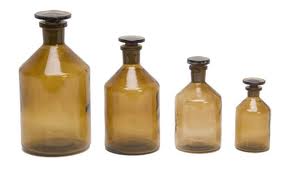 Контроль якості гомеопатичних лікарських засобів
Cукупність законодавчих норм і правил, що забезпечують на державному рівні ефективність і безпеку лікарських засобів, одержаних за гомеопатичною технологією з використовуваних у гомеопатії субстанцій. Для того щоб виробник міг гарантувати якість продукції, що випускається, він повинен організувати систему контролю з цілого комплексу заходів, а саме:

контроль відповідності вихідних продуктів їх специфікаціям;
контроль над умовами консервації та зберігання вихідних продуктів;
нагляд за якістю процедур виробництва, зокрема: виробництво та зберігання гранул, крупи та ін.; виробництво і зберігання води очищеної; зберігання спирту і спиртово-водних розчинів; приготування матричних настойок; приготування розведень; насичення гранул або інших носіїв;
нагляд за станом робочих зон і обладнання;
санітарно-гігієнічний контроль.
Контроль якості гомеопатичних лікарських засобів
Упровадження в практику всіх перерахованих організаційних моментів дозволить отримати безпечний гомеопатичний лікарський засіб. Однак якість гомеопатичного препарату і його клінічна ефективність в основному залежать від таких моментів:
вихідна речовина відповідає напису на етикетці;
потенціювання і динамізація проведені правильно як кількісно (число струшувань), так і якісно (дотримання технології струшування). Інакше кажучи, треба визначити, калібрований препарат чи ні. Чи відповідає потенція, зазначена на етикетці, фактичній потенції препарату.
Література
Гомеопатические лекарственные средства //Руководство по описанию и изготовлению/ В.И. Рыбак – Д-р Вильмар Швабе. - Москва, 1967. – 374. с.
Державна Фармакопея України : в 3 т. / ДП «Український науковий фармакопейний центр якості лікарських засобів». – 2-е вид. – Х. : Державне підприємство «Український науковий фармакопейний центр якості лікарських засобів», 2015. – Т. 1. – 1128 с.
Державна Фармакопея України : в 3 т. / ДП «Український науковий фармакопейний центр якості лікарських засобів». – 2-е вид. – Х. : Державне підприємство «Український науковий фармакопейний центр якості лікарських засобів», 2014. – Т. 2. – 724 с.
Державна Фармакопея України : в 3 т. / ДП «Український науковий фармакопейний центр якості лікарських засобів». – 2-е вид. – Х. : Державне підприємство «Український науковий фармакопейний центр якості лікарських засобів», 2014. – Т. 3. – 732 с.
Природа воды и гомеопатическое потенцирование / Курик М.В., Гриценко Е.Н., Песоцкая Л.А., Лапицкий В.Н., Мельниченко Т.В. //Физическая экология человека. Эл. научно-популярный журнал. – март, 2012 г. – С. 1-3.
Про лікарські засоби : закон України від 04.04.1996 р. N 123/96-ВР (зі змін. і допов.) / Верховна Рада України. – Офіц. вид. – К. : Парламентське вид-во, 1997. – 24 с.
Приказ МЗ УССР № 165 от 03.08.89 «О развитии гомеопатического метода в медицинской практике и улучшении организации обеспечения населения гомеопатическими лекарственными средствами». – Киев: 1989. – 82 с.
Boericke W. Boericke's New Manual of Homeopathic Materia Medica with Repertory: Third Revised & Augmented Edition Based on Ninth Edition. India : B. Jain Publishers; 2010
Hahnemann S. Organon of Medicine. Translated by RE Dudgeon & th th William Boericke. 5 & 6 edition combined. India: B. Jain Publishers; 2010
50
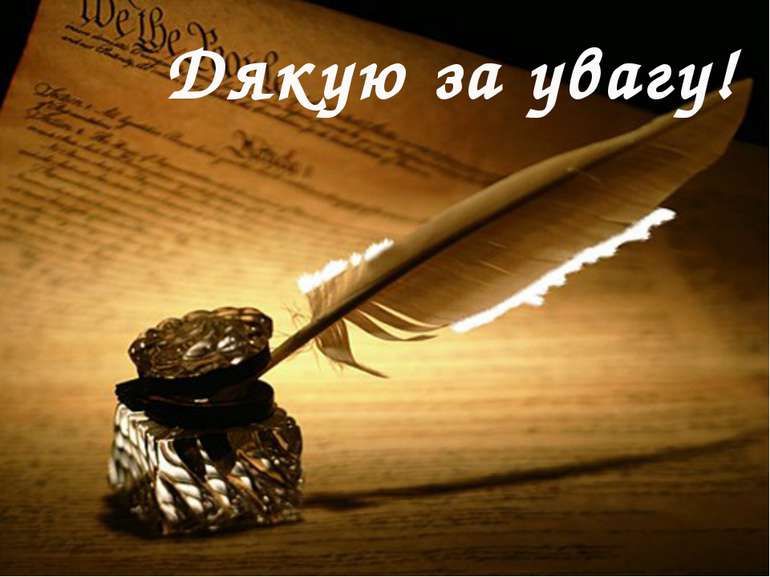